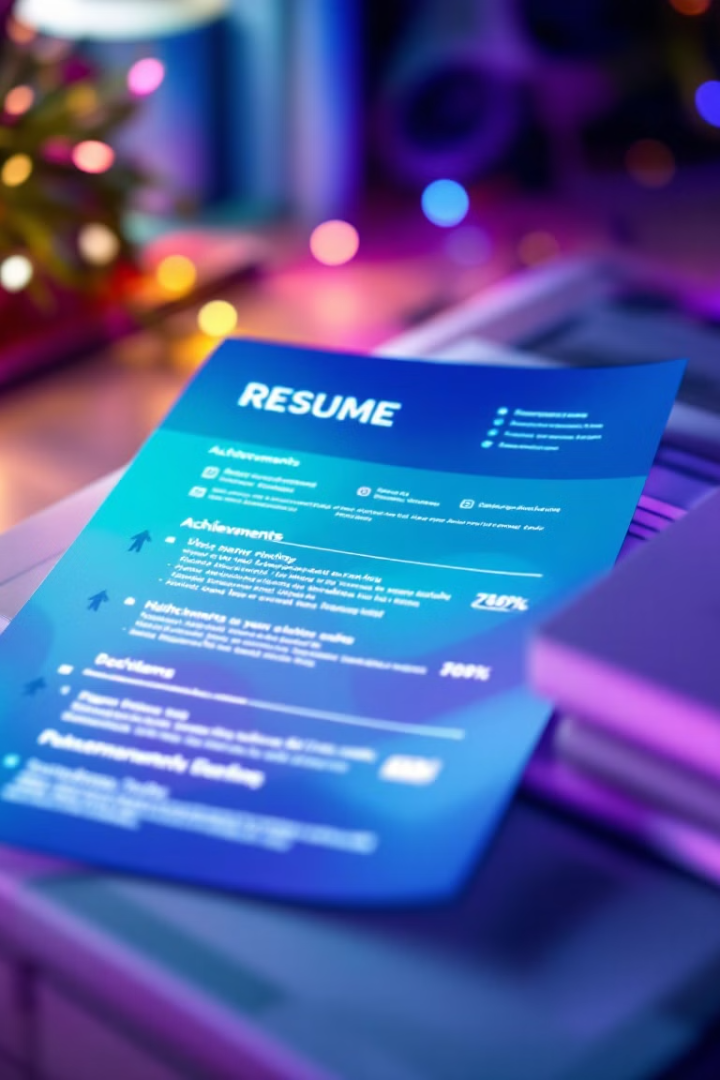 Unlocking Resume Success: The SOAR Method
Transform your resume into a results-driven, ATS-friendly document using the SOAR method. This approach showcases achievements while optimizing for both recruiters and applicant tracking systems.
by Kimberly Wiethoff
kW
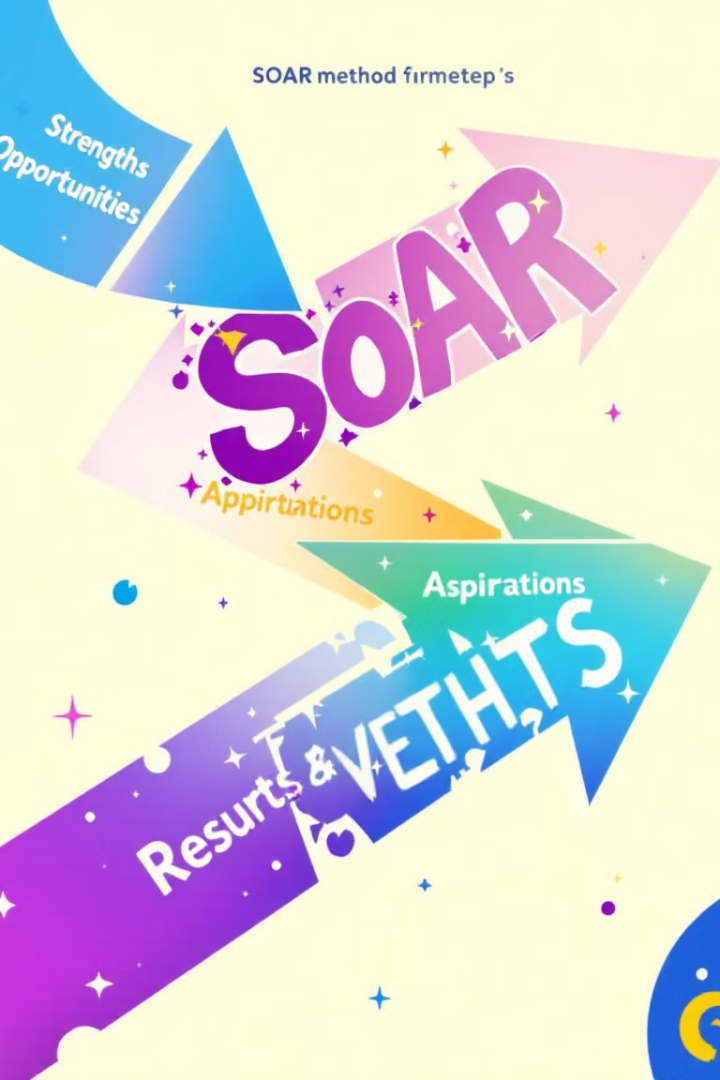 What Is the SOAR Method?
Situation
Objective
1
2
Describe the challenge or context.
Specify what you aimed to achieve.
Action
Result
3
4
Detail the steps you took.
Highlight measurable outcomes.
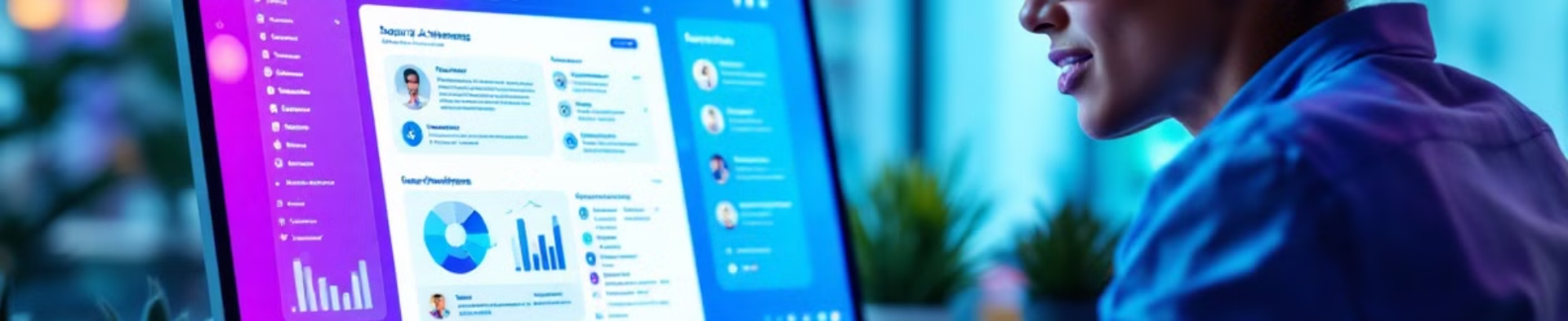 Benefits of the SOAR Method
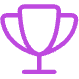 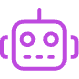 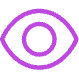 Results Over Responsibilities
ATS-Friendly Structure
Improved Readability
Focus on quantifiable outcomes, making contributions tangible and impactful.
Incorporate job-relevant terms, increasing chances of ATS flagging.
Present accomplishments clearly for quick scanning by hiring managers.
Pareto Optimizing Your Resume
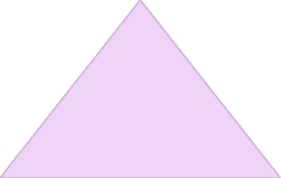 Identify Key Accomplishments
1
Highlight top 20% of experiences.
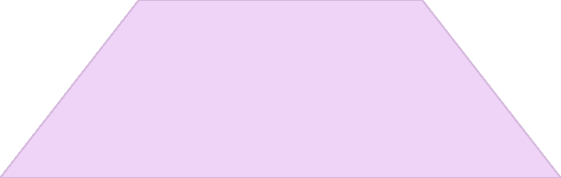 Eliminate Irrelevant Details
2
Remove points that don't add significant value.
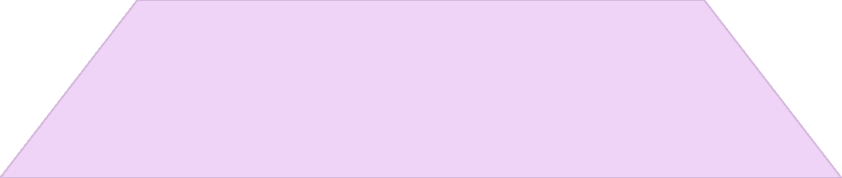 Prioritize Strategic Keywords
3
Focus on job-specific keywords for ATS compatibility.
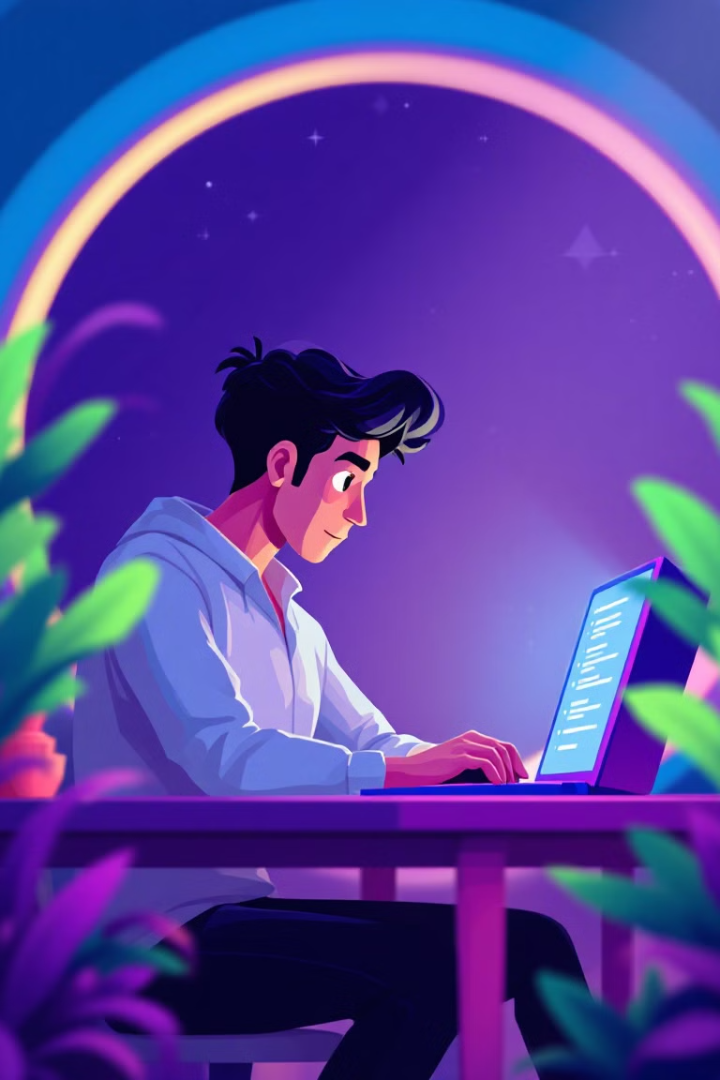 How to Use SOAR in Your Resume
Start with Job Description
1
Identify top skills, keywords, and requirements.
Use Action Verbs
2
Begin each bullet point with strong verbs like "led" or "implemented".
Quantify Results
3
Include metrics to make accomplishments concrete.
Proofread for Clarity
4
Ensure clear communication of value without wordiness.
SOAR in Action: Before vs. After
Before
After (SOAR)
Managed IT projects and collaborated with teams.
Led cross-functional teams in delivering a $1M SaaS platform ahead of schedule, increasing user engagement by 25% and reducing operational costs by $150K annually.
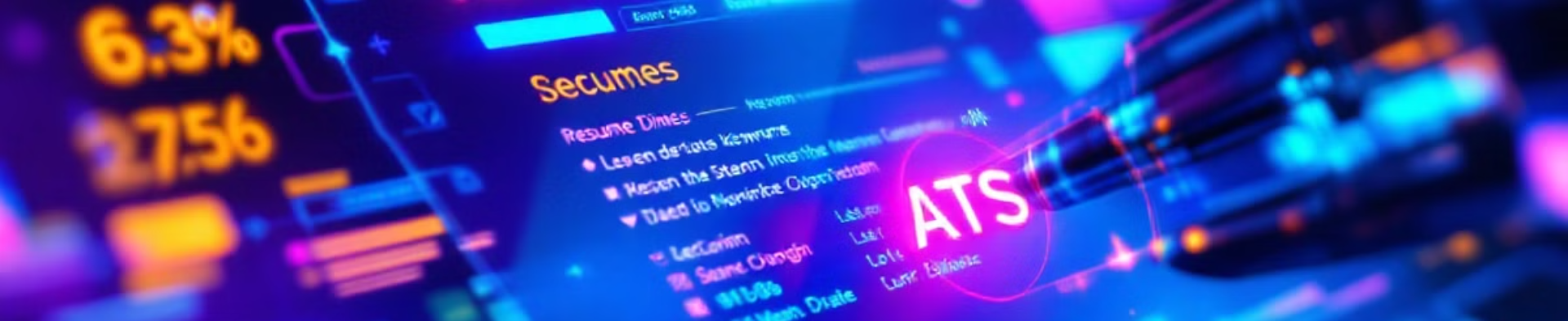 ATS Optimization Tips
Mirror Keywords
Industry Terminology
Avoid Excessive Formatting
Use terms from the job description.
Include standard terms like Agile, AWS, Python.
Keep it simple for ATS processing.
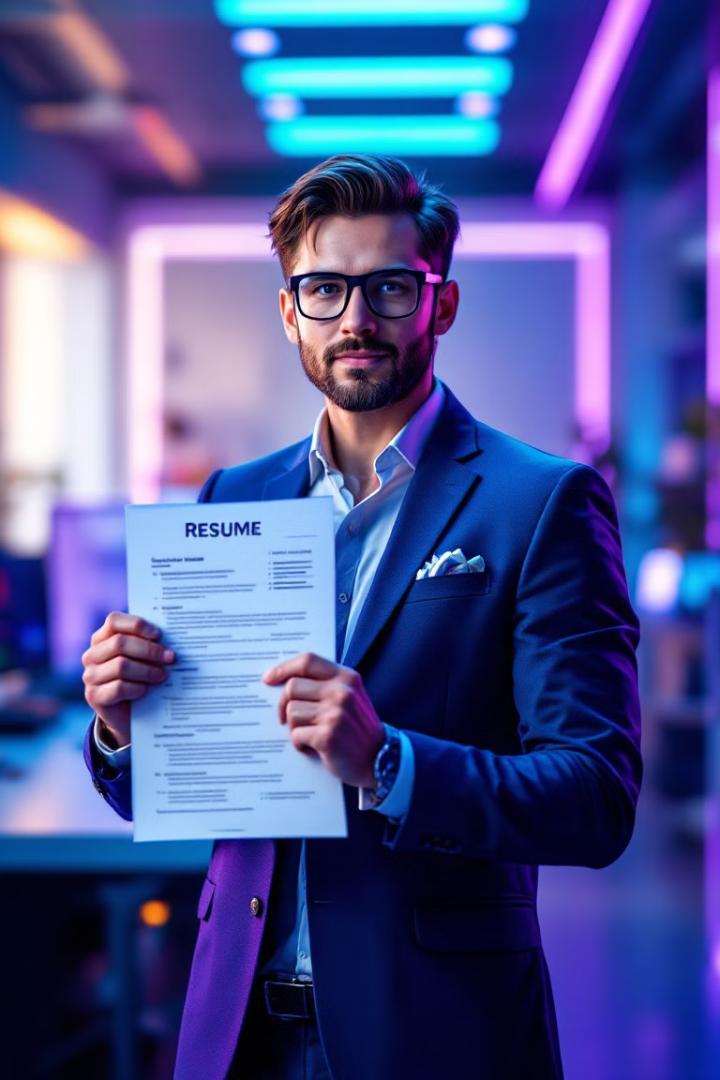 Final Thoughts
The SOAR method is a game-changer for resumes. Focus on results and optimize for ATS to craft a document that grabs attention and passes initial screenings.
Ready to transform your resume? Start applying SOAR today, and let your achievements shine!